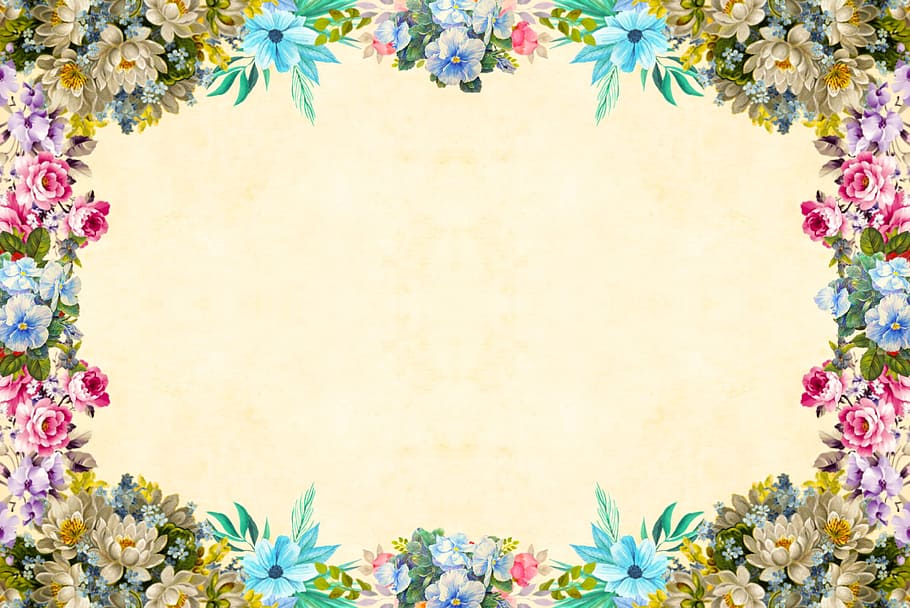 TRƯỜNG TIỂU HỌC NGUYỄN VĂN CỪ

CHÀO MỪNG 
   QUÝ THẦY CÔ VỀ DỰ GIỜ THĂM LỚP
       TIẾT LỊCH SỬ VÀ ĐỊA LÍ
                               LỚP : 5C

             GV thực hiện: Lê Thị Hồng Thanh
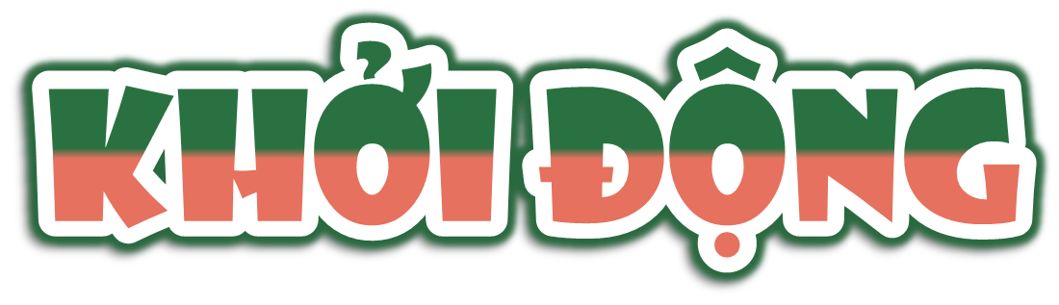 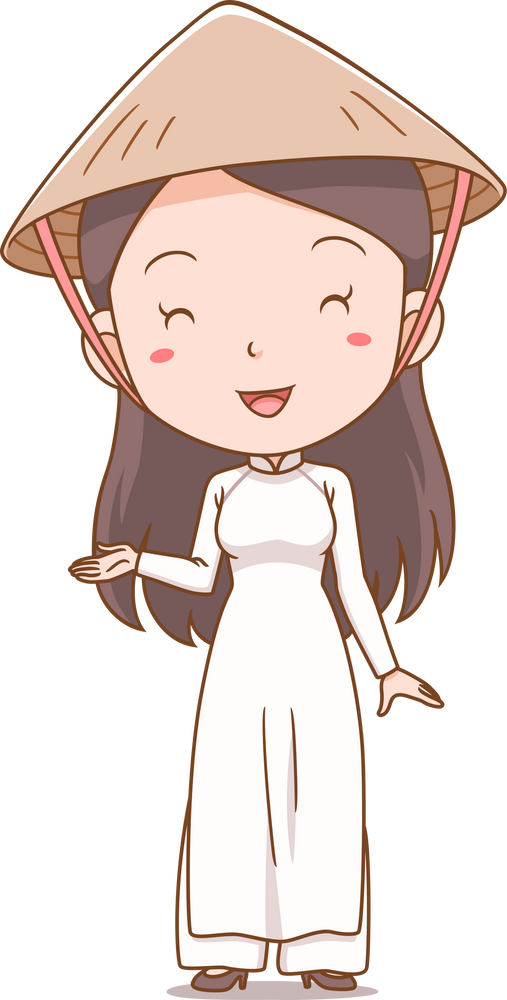 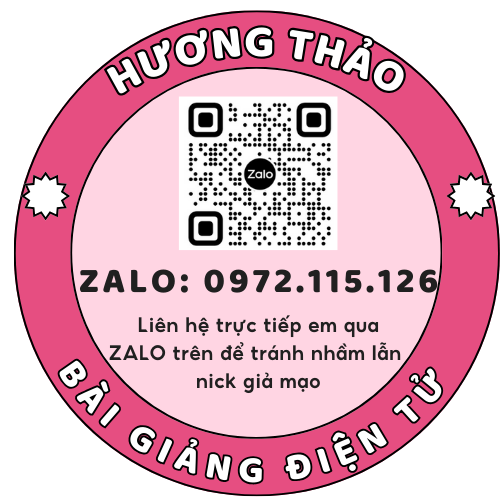 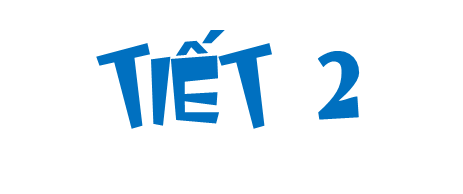 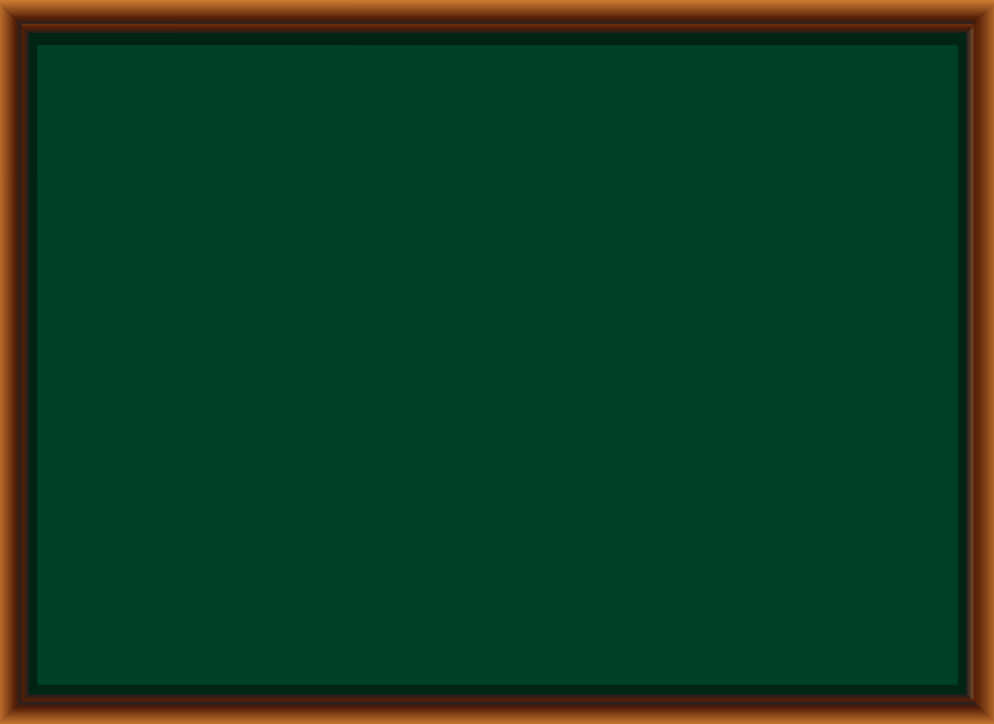 Chủ điểm: Sách - Người bạn tốt của em
        Thứ năm ngày 17 tháng 4 năm 2025
Lịch sử và Địa lí
KHOA HỌC
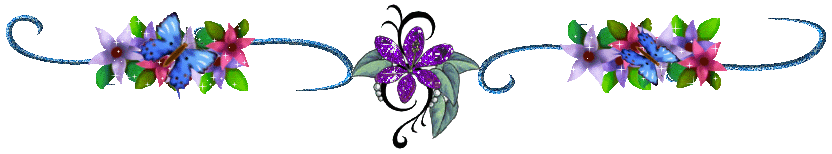 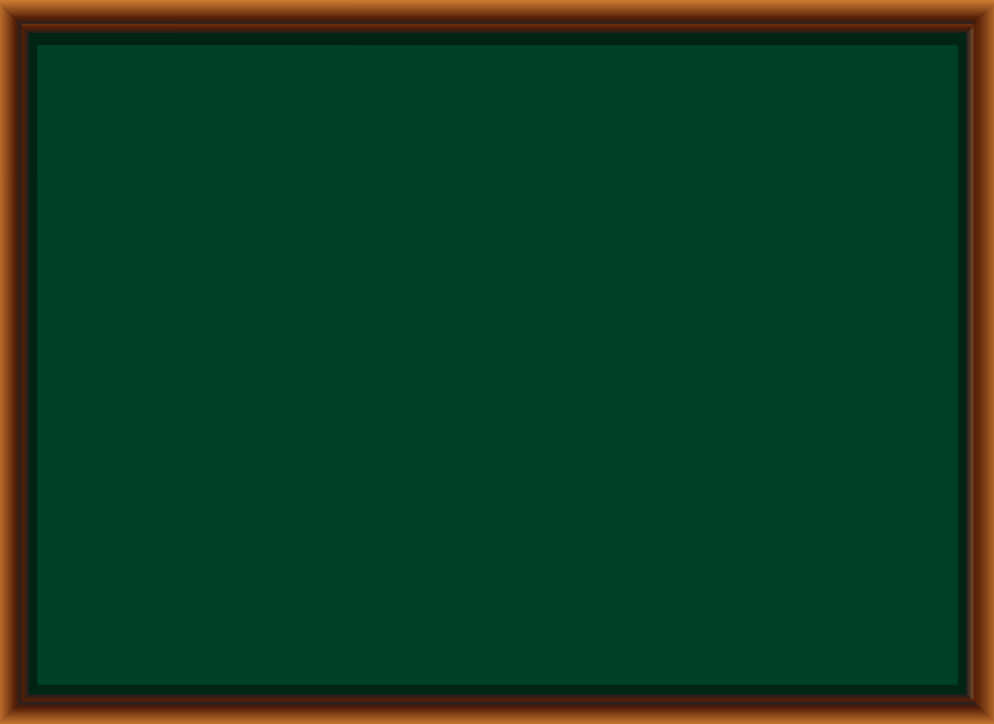 Chủ điểm: Sách - Người bạn tốt của em
        Thứ năm ngày 17 tháng 4 năm 2025
Lịch sử và Địa lí
KHOA HỌC
Bài 23 : Dân số và các chủng tộc chính trên thế giới
                                      ( Tiết 2 )
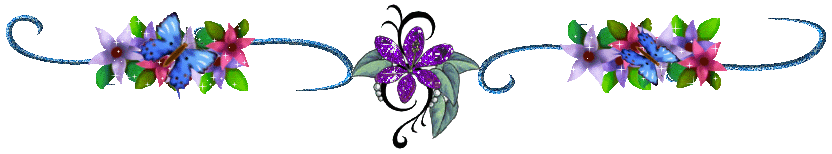 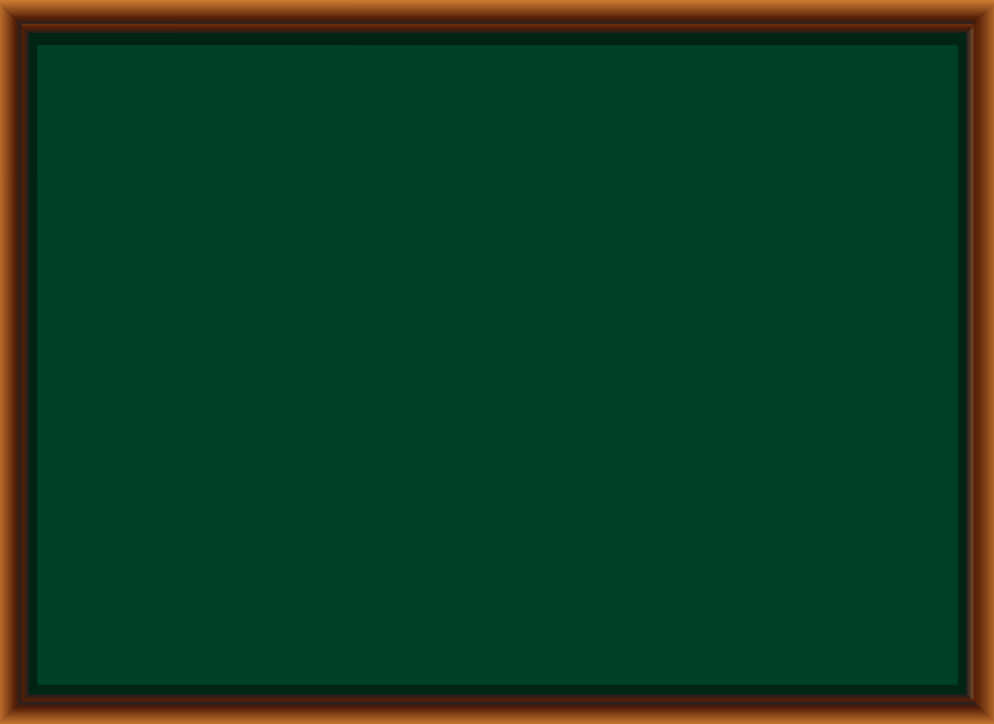 Chủ điểm: Sách - Người bạn tốt của em
        Thứ năm ngày 17 tháng 4 năm 2025
Lịch sử và Địa lí
KHOA HỌC
Bài 23 : Dân số và các chủng tộc chính trên thế giới
                                      ( Tiết 2 )
Hoạt động 2. Tìm hiểu về các chủng tộc trên thế giới
       b. Tìm hiểu về sự phân bố của các chủng tộc
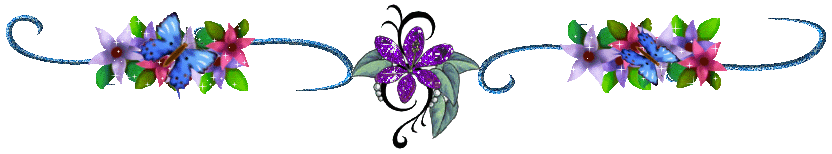 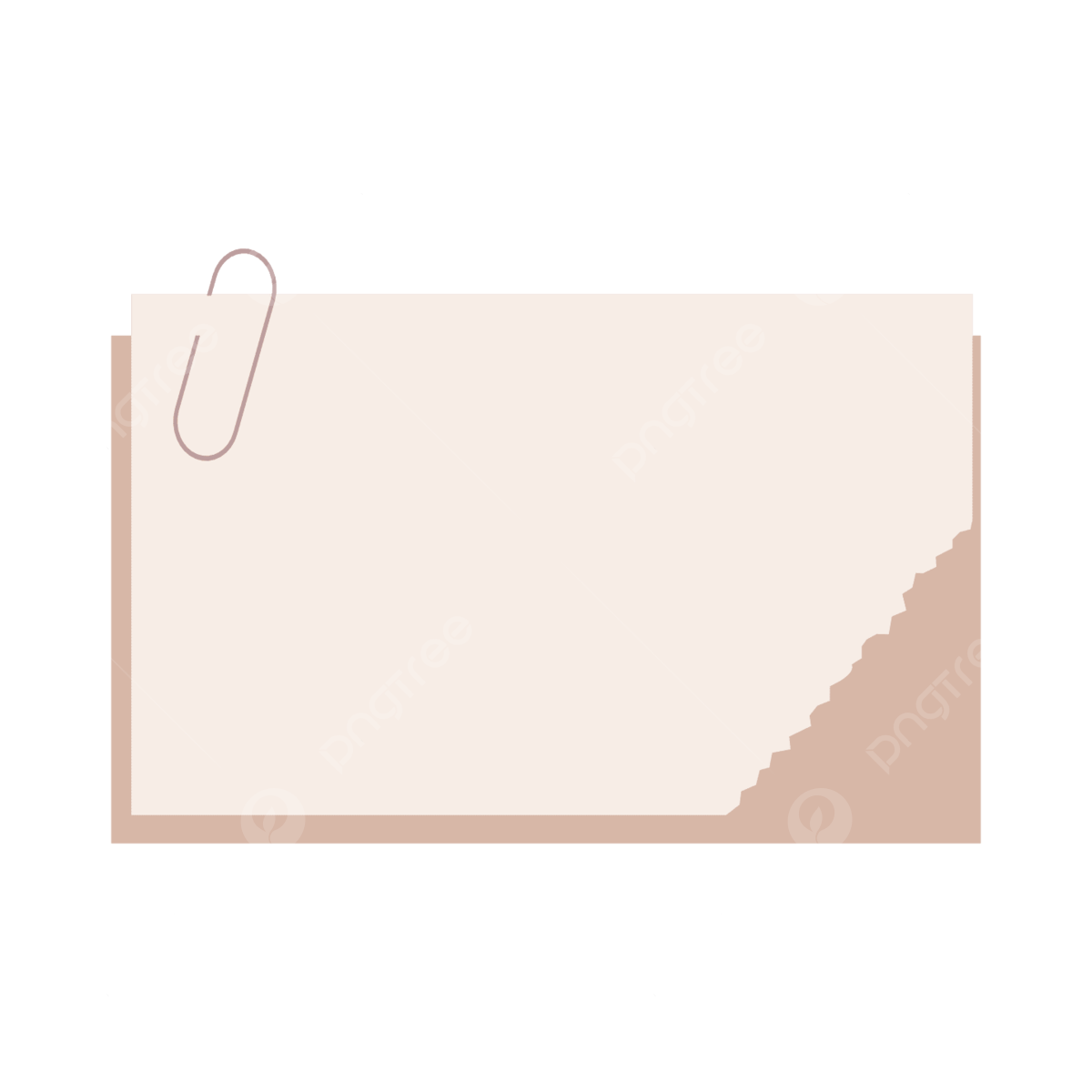 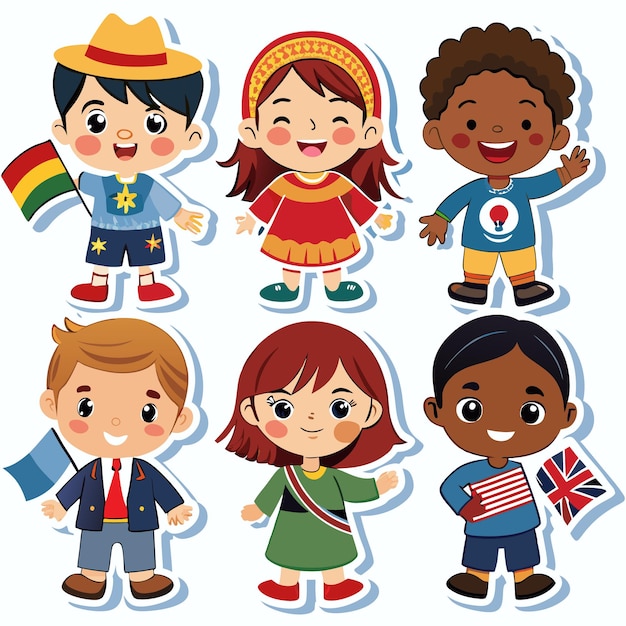 Tìm hiểu 
về sự phân bố 
của các chủng tộc
Đọc thông tin và quan sát hình 2, em hãy trình bày 
sự phân bố của các chủng tộc chính trên thế giới.
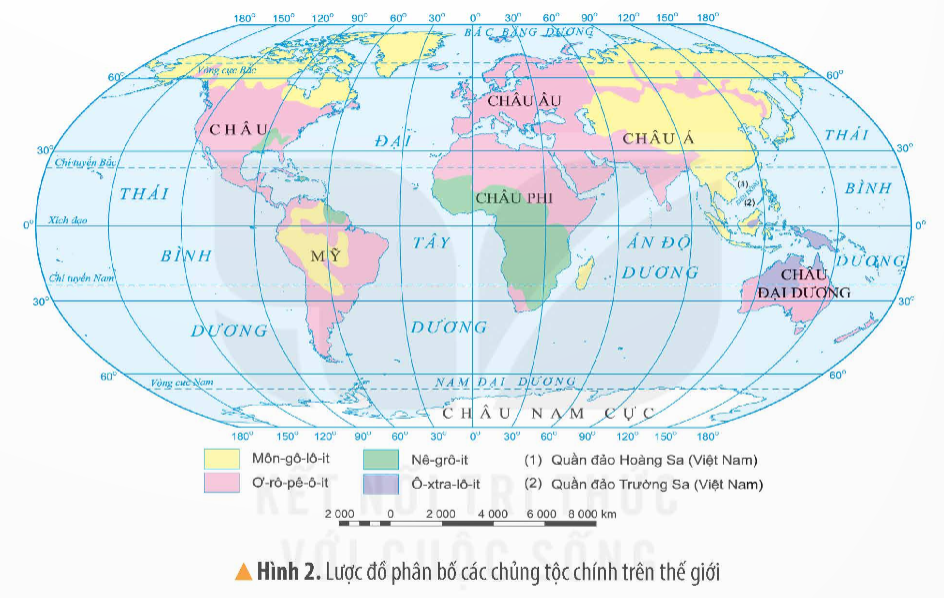 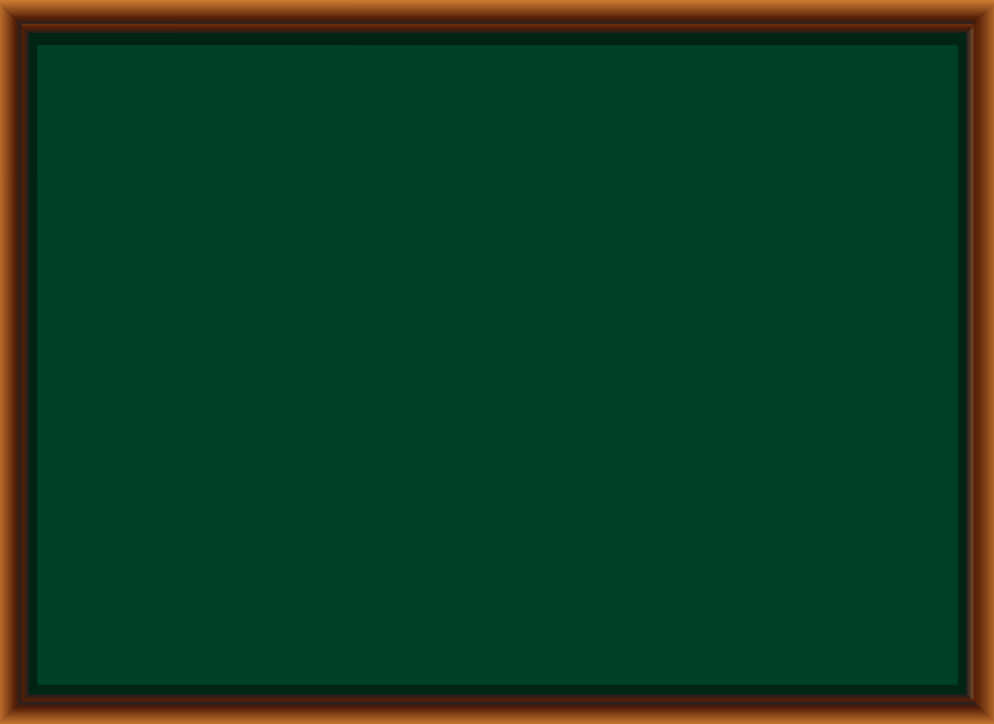 THẢO LUẬN NHÓM ĐÔI
KHOA HỌC
Trình bày sự phân bố 
của các chủng tộc chính trên thế giới
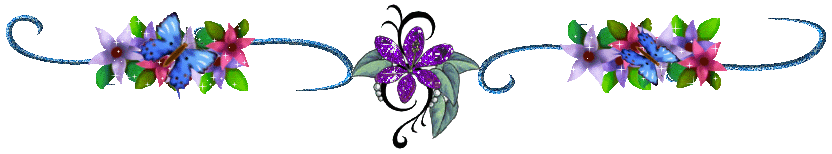 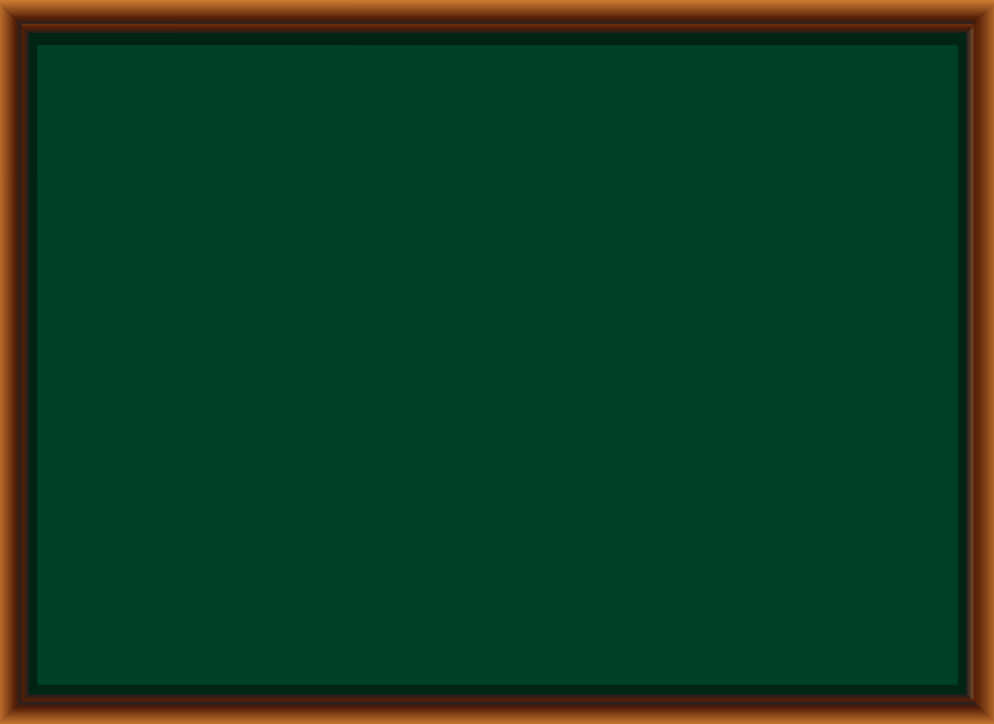 Chủng tộc Môn-gô-lô-it: phân bố chủ yếu ở châu Á và châu Mỹ.
Chủng tộc Nê-grô-ít: phân bố chủ yếu ở châu Phi.
Chủng tộc Ơ-rô-pê-ô-ít: phân bố chủ yếu ở châu Âu, châu Mỹ và châu Đại Dương.
Chủng tộc Ô-xtra-lô-it: phân bố chủ yếu ở châu Đại Dương.
KHOA HỌC
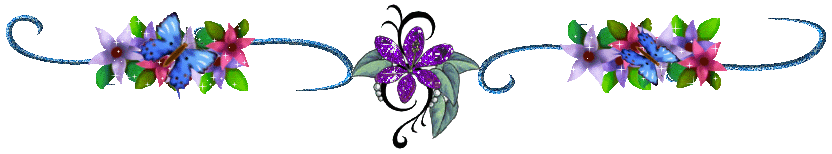 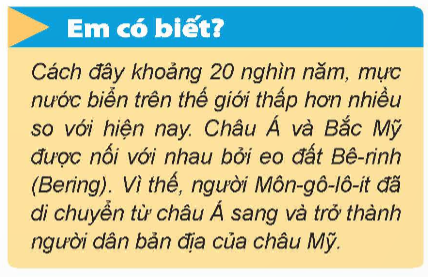 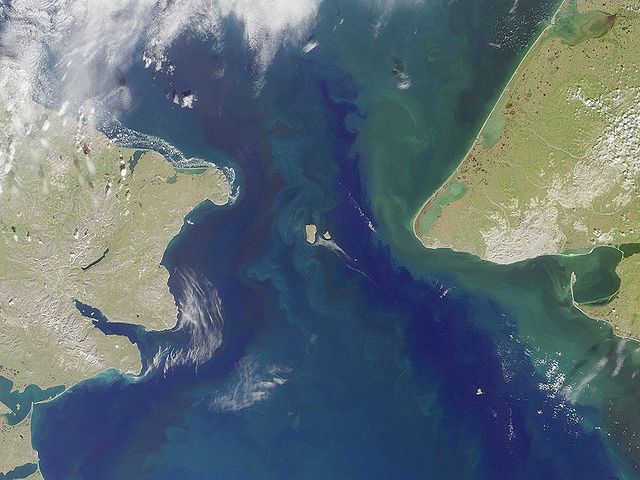 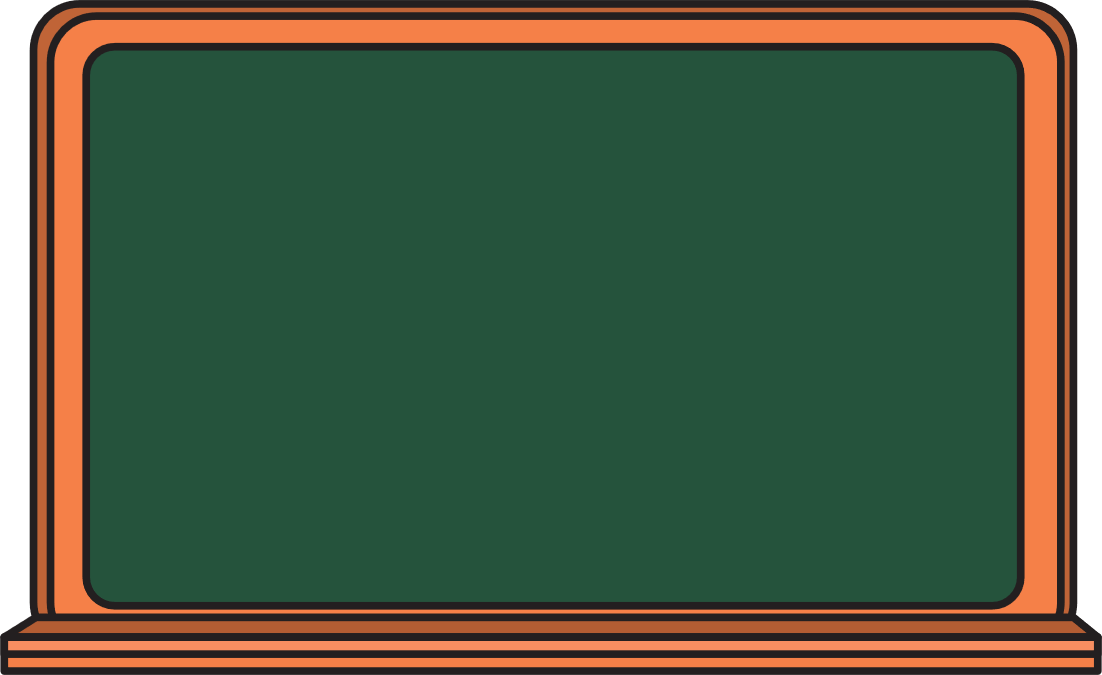 Các chủng tộc trên thế giới đã có sự di chuyển và chung sống cùng nhau. Đặc biệt, các chủng tộc sinh ra trên thế giới đều có quyền như nhau và hoàn toàn bình đẳng, do vậy mỗi người cần có ứng xử phù hợp để tôn trọng sự khác biệt.
1. Dựa vào bảng số dân thế giới và các châu lục năm 2021, hãy sắp xếp số dân các châu lục trên thế giới 
theo thứ tự từ nhỏ đến lớn.
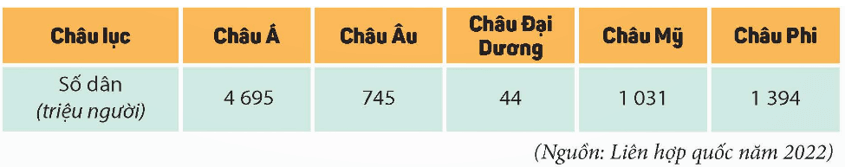 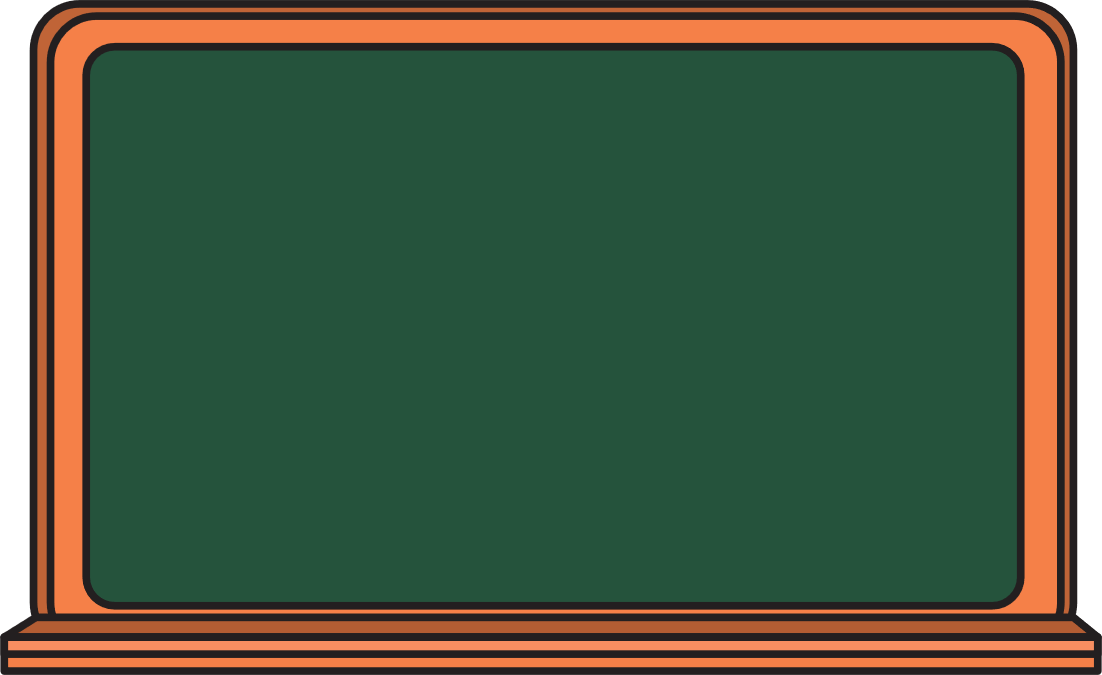 Số dân các châu lục trên thế giới theo thứ tự từ nhỏ đến lớn : 
châu Đại Dương, châu Âu, châu Mỹ, châu Phi, châu Á.
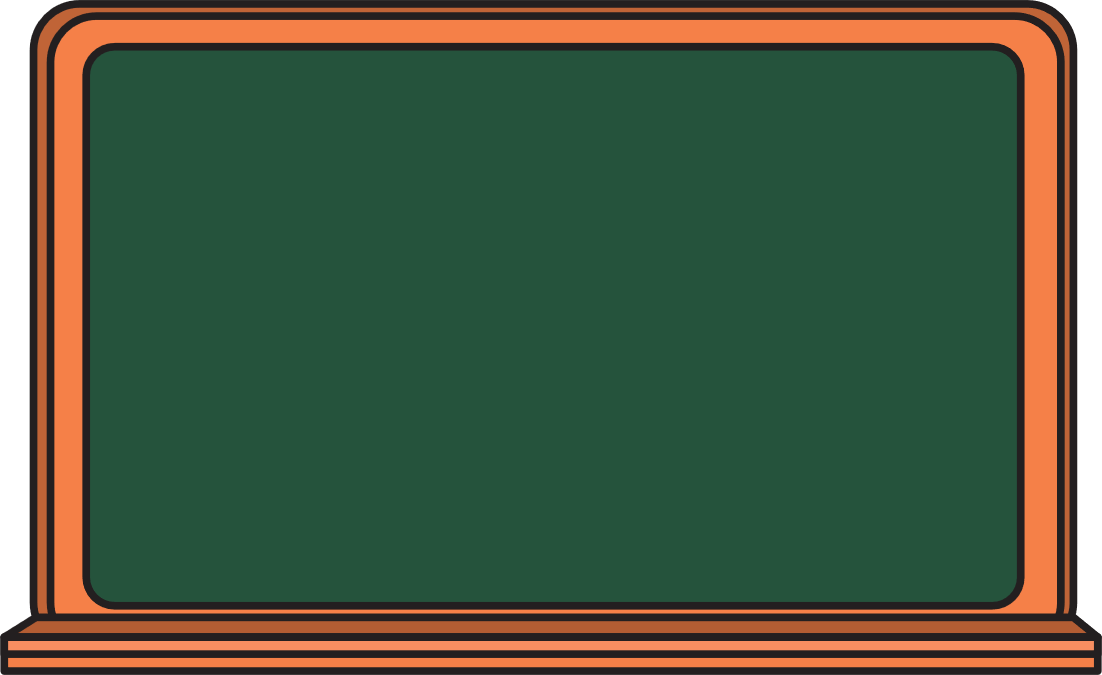 2. Hãy vẽ sơ đồ về đặc điểm ngoại hình 
và sự phân bố của bốn chủng tộc 
trên thế giới.
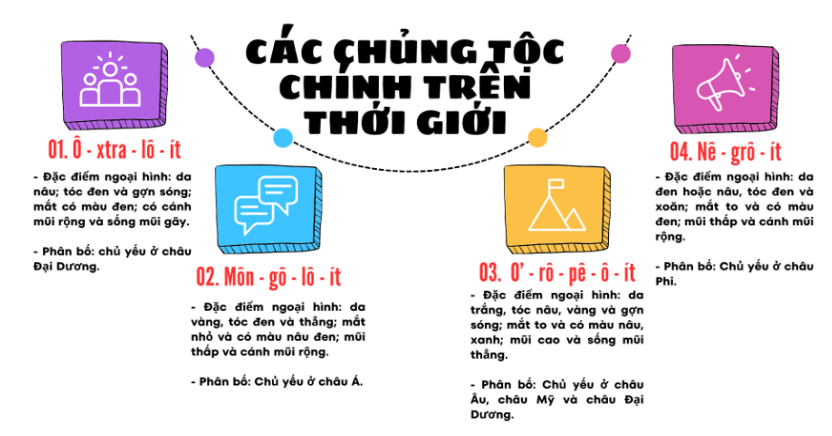 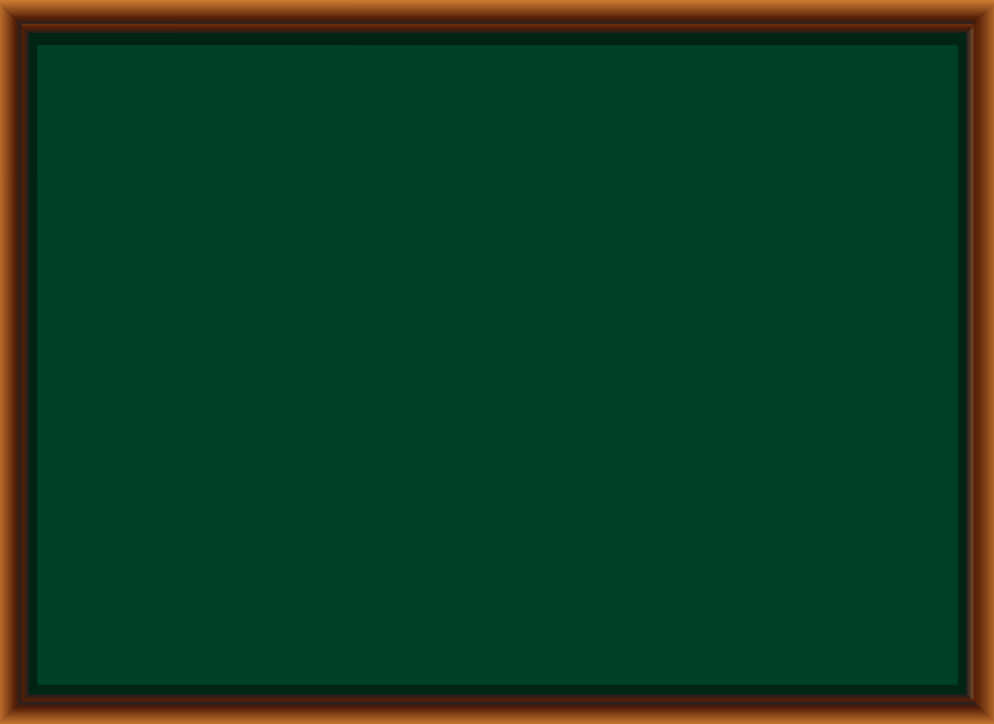 Chủ điểm: Sách - Người bạn tốt của em
        Thứ năm ngày 17 tháng 4 năm 2025
Lịch sử và Địa lí
KHOA HỌC
Bài 23 : Dân số và các chủng tộc chính trên thế giới
                                      ( Tiết 2 )
Hoạt động 2. Tìm hiểu về các chủng tộc trên thế giới
       b. Tìm hiểu về sự phân bố của các chủng tộc
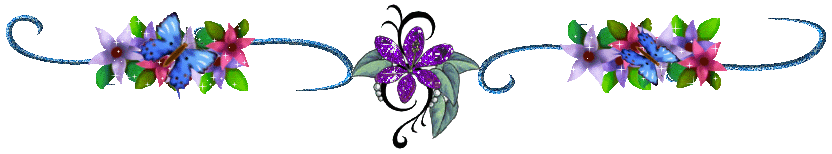 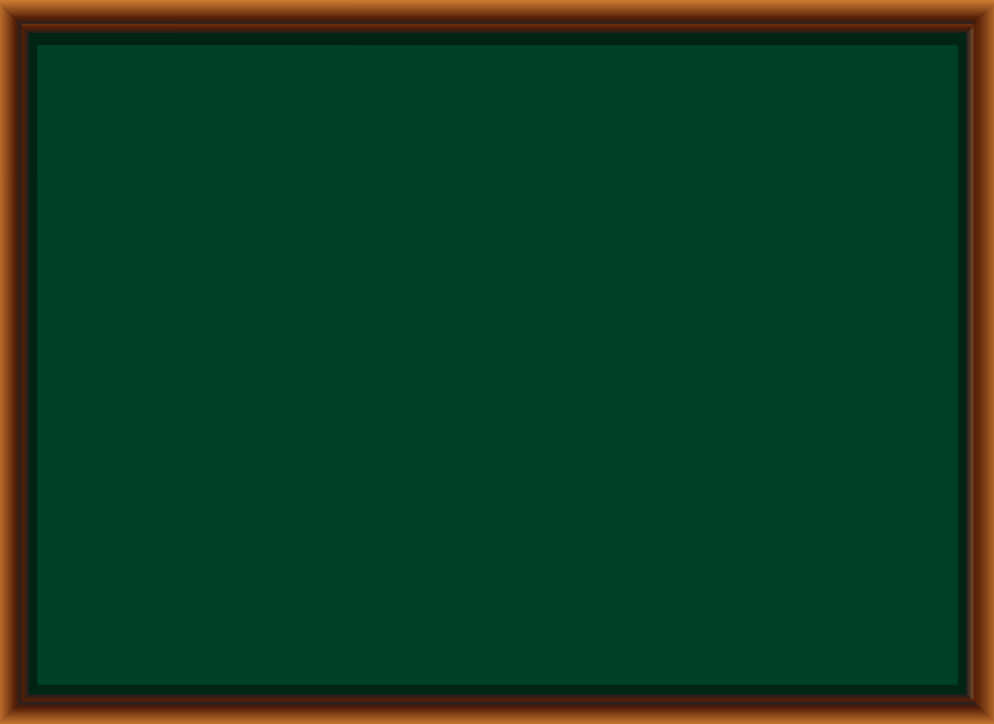 Tháng 1 năm 1966, Đại hội đồng Liên hợp quốc chọn ngày 21 tháng 3 hằng năm là ngày quốc tế chống phân biệt chủng tộc, nhằm kêu gọi cộng đồng quốc tế tăng cường nỗ lực chống tất cả các hình thức 
phân biệt chủng tộc tồn tại và diễn ra trên thế giới.
KHOA HỌC
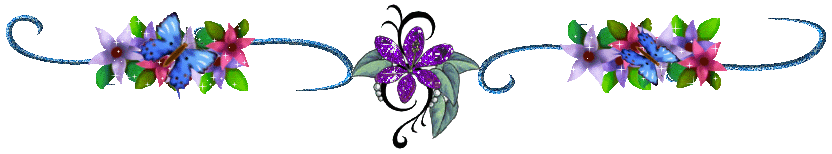 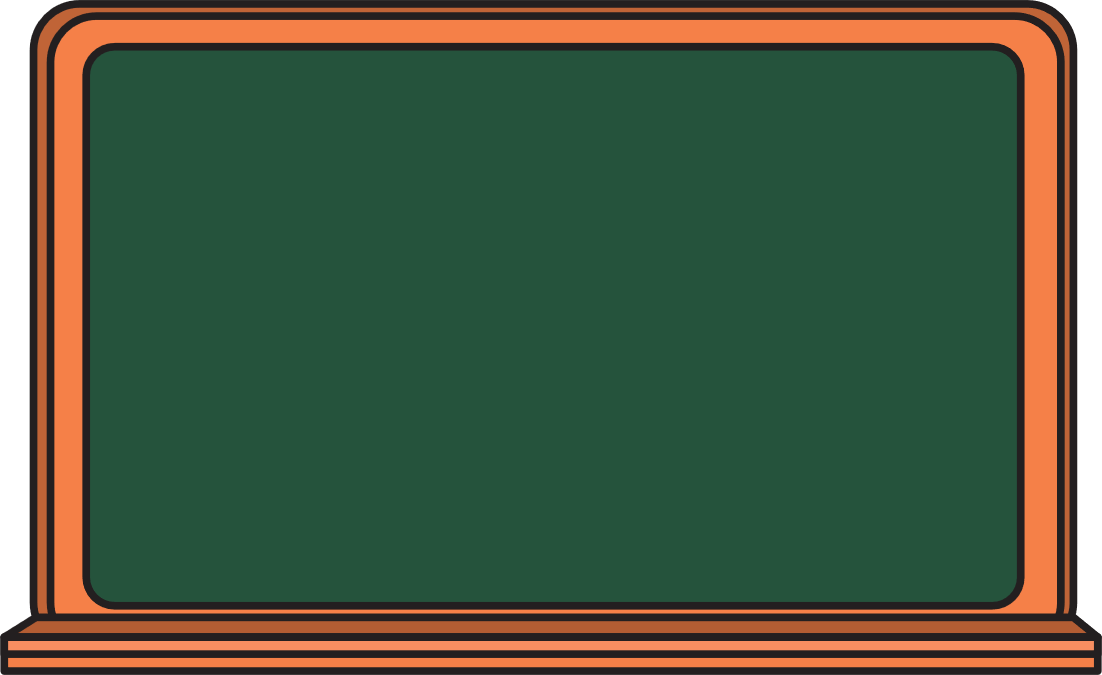 Hãy viết một đoạn văn (5-7 câu) thể hiện suy nghĩ của em về việc tôn trọng sự khác biệt chủng tộc.